Agenda- 3/28
Shark Tank!
Introduce project
Form groups
Make basic decisions
Start answering Part I of the business plan

HW: Unit test and notebooks Thursday
First…
A clip from the show
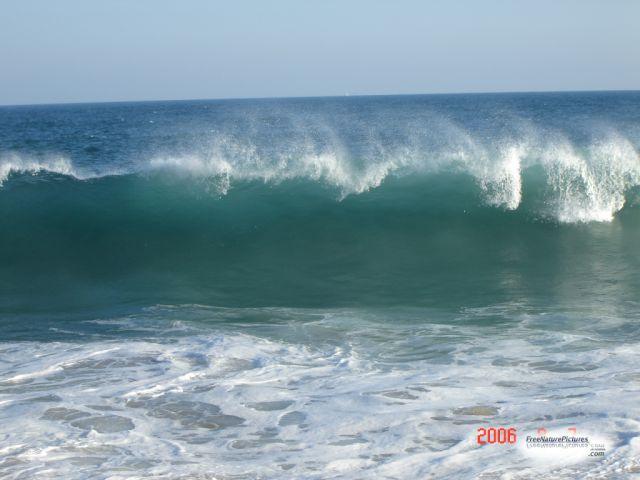 WHAT TO EXPECT!
You will have the next eight weeks to create your pitch and business plan
Must demonstrate knowledge of economic concepts taught and your business sense
Business plans will be read and graded by your teacher
Pitches will be presented to sharks in front of the class, but graded by your teacher
Due dates to follow (business plan will be due before pitch)
Approximately 8-10 minutes
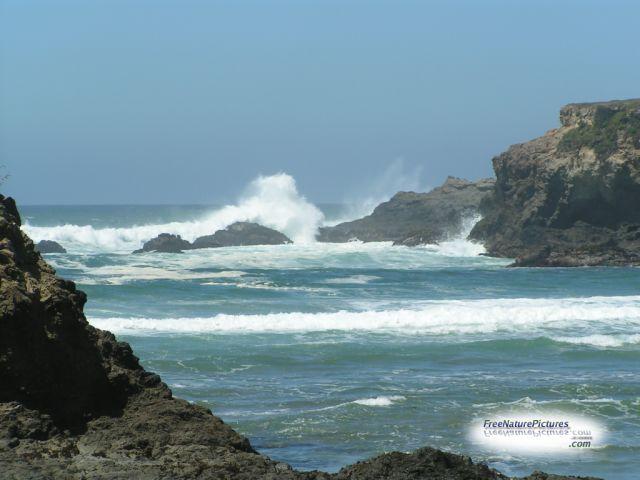 WHAT TO BRING!
poster—easy to read
Sample Products
Display items
Anything else to “jazz up” your presentation
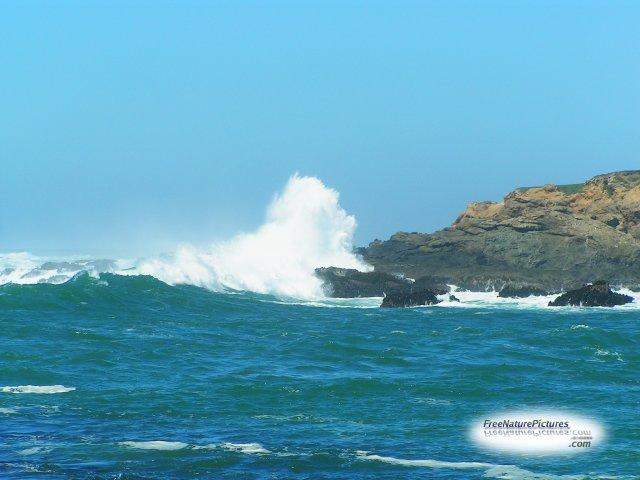 APPEARANCE!
Dress for Success
Smile!
Eye Contact
Introduction
Closing
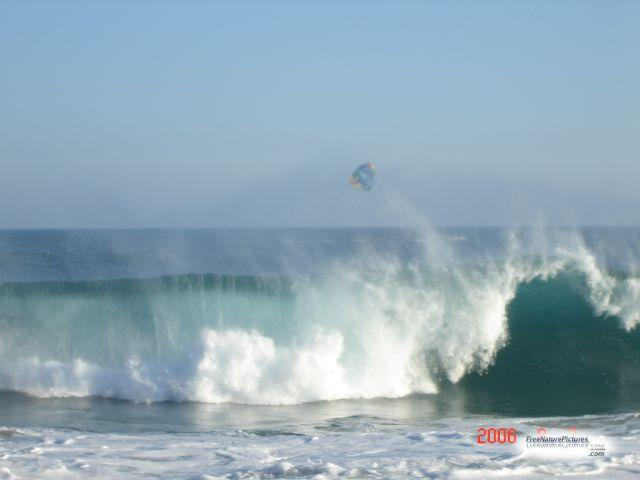 ATTITUDE!
Confidence
Enthusiasm
Excitement
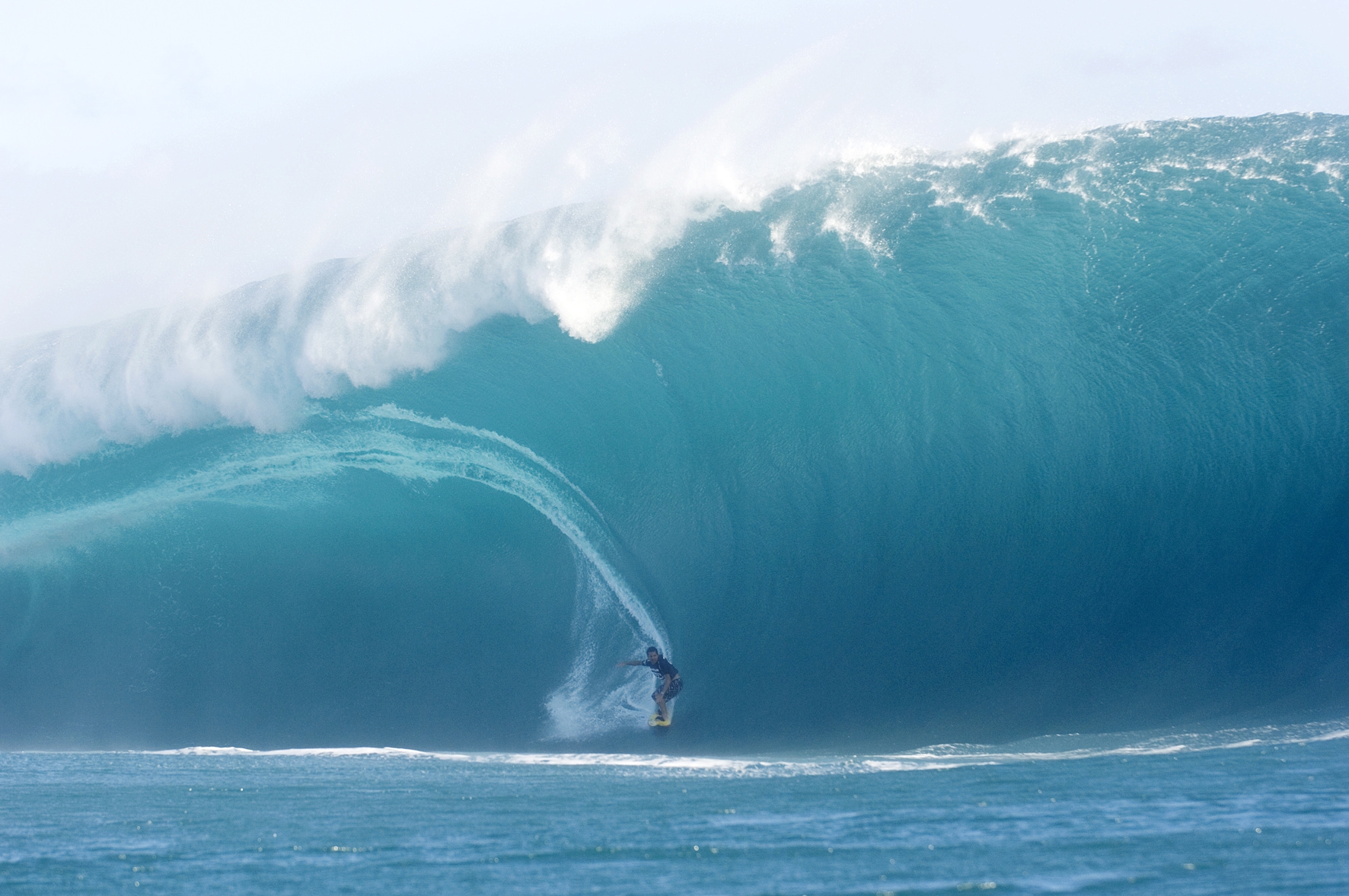 ABOUT THE PRESENTATION!
Product knowledge
How your co. is different
$$ you are asking for
Cost of your product
Selling price
Plan for getting product to customer
Business strategy (growth plan)
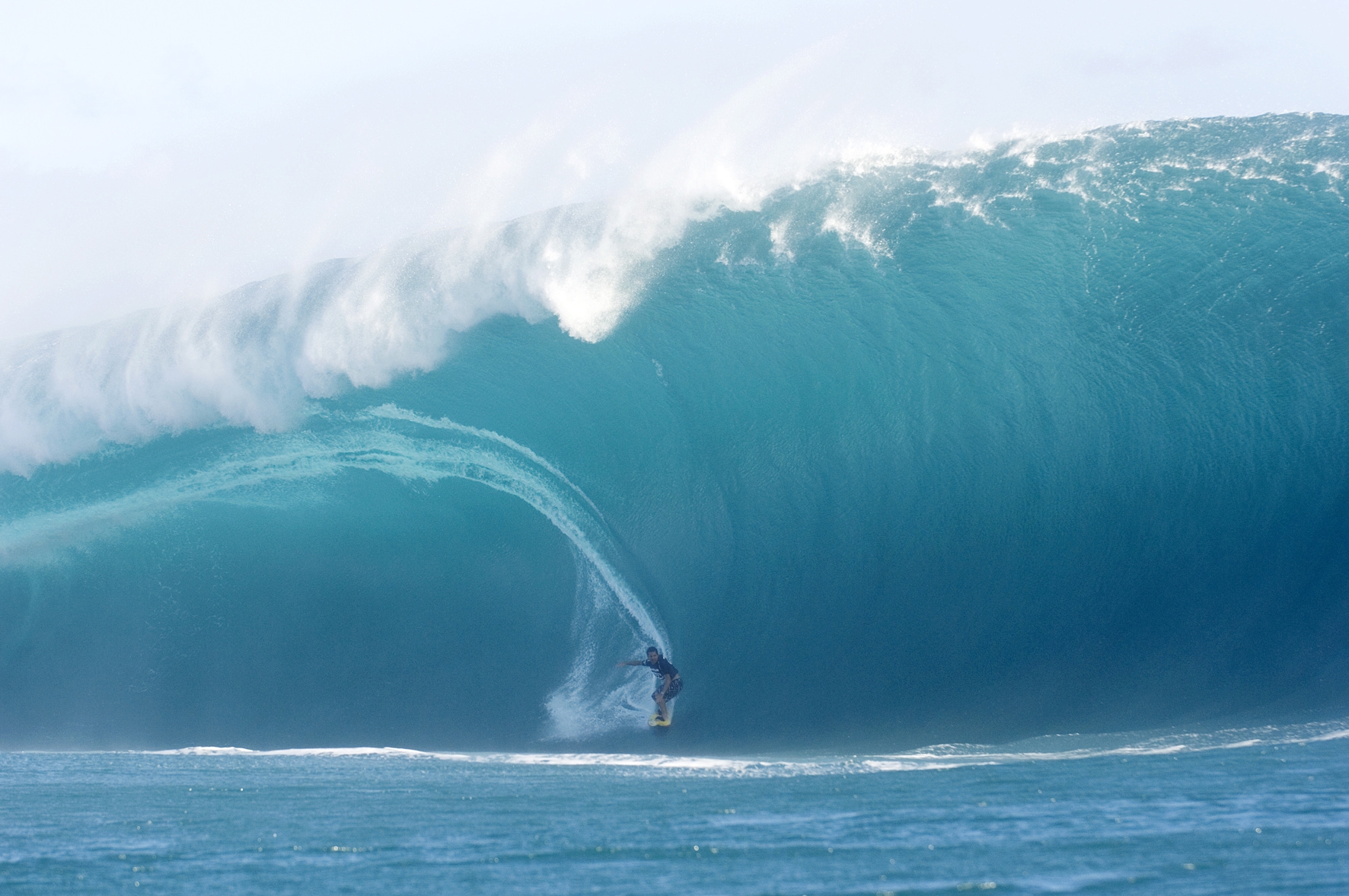 HOW TO PREPARE!
Assignment explanation
Possible questions list
Rubric
Practice!